সকলকে স্বাগতম
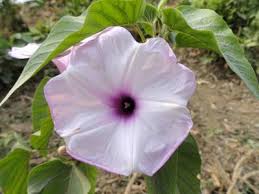 শিক্ষক পরিচিতি
বিনয় কুমার বিশ্বাস 
সহকারী শিক্ষক 
কোলা সদর উদ্দিন উচ্চ বিদ্যালয় 
রাজবাড়ী সদর, রাজবাড়ী ।
মোবাঃ ০১৭১৭৭৫৪৮০৭
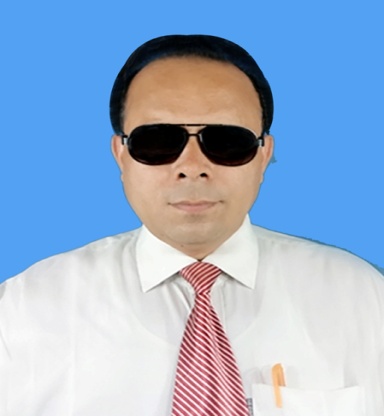 পাঠ পরিচিতি
শ্রেণীঃ ৮ম 
 বিষয়ঃ বাংলা ১ম পত্র 
(গদ্যাংশ) 
সময়ঃ ৫০ মিনিট 
তারিখঃ০৪-০১-২০২০ইং
এসো আমরা আরও কিছু ছবি দেখি
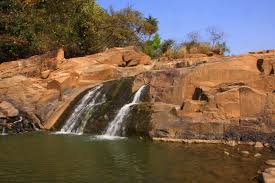 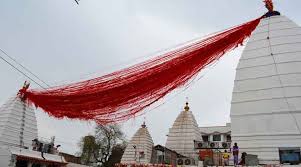 উপরের ছবিগুলো দেওঘরের
এসো আমরা  কিছু ছবি দেখি
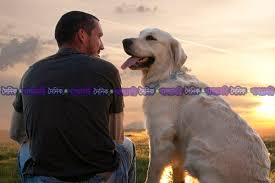 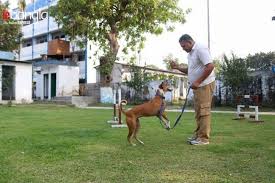 আজকের পাঠ
“অতিথির স্মৃতি”
-শরৎচন্দ্র চট্টপাধ্যায়  
(দ্বিতীয় অংশ)
শিখনফল
১.অতিথির স্মৃতি’ গল্পের নির্বাচিত অংশ প্রমিত উচ্চারণে পাঠ করতে পারবে । 
২. নুতন ও কঠিন শব্দের অর্থ বলতে পারবে । 
৩. পশু পাখিদের সাথে মানুষের কিরুপ সম্পর্ক হওয়া উচিৎ- তা বর্ননা করতে পারবে । 
৪. দেওঘর-এর বর্ননা দিতে পারবে ।
আদর্শ পাঠ
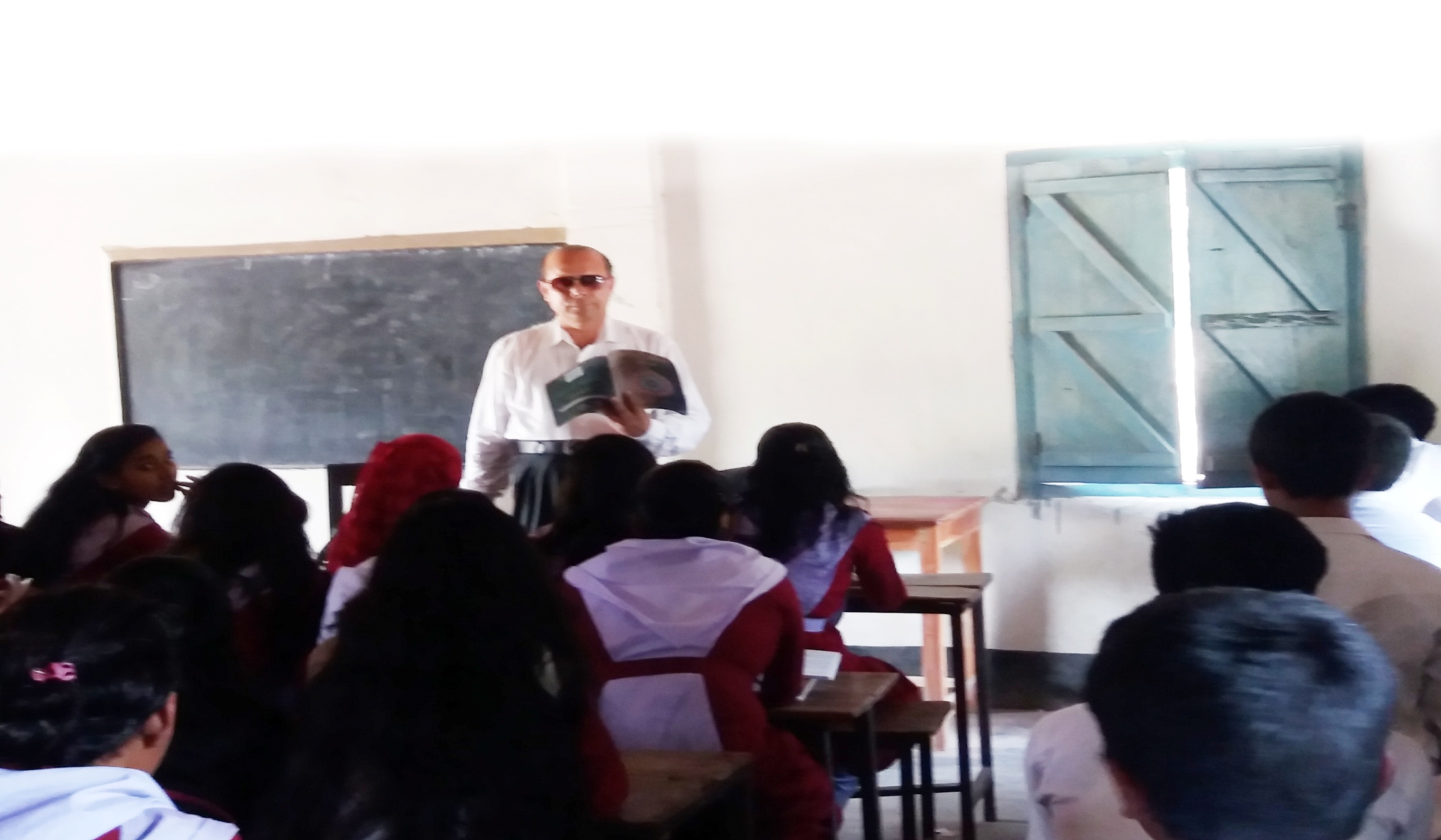 সরব পাঠ
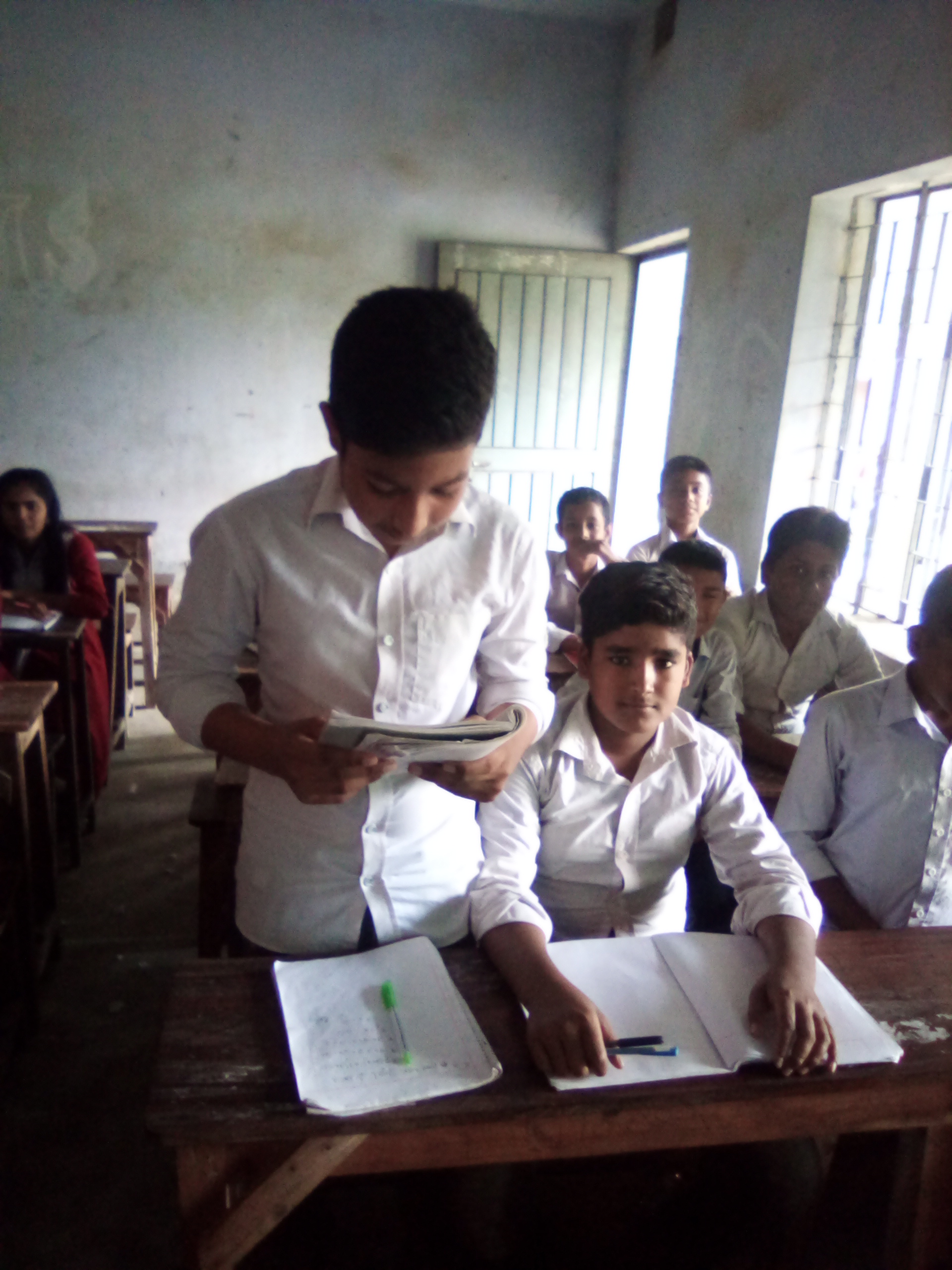 নিরব পাঠ
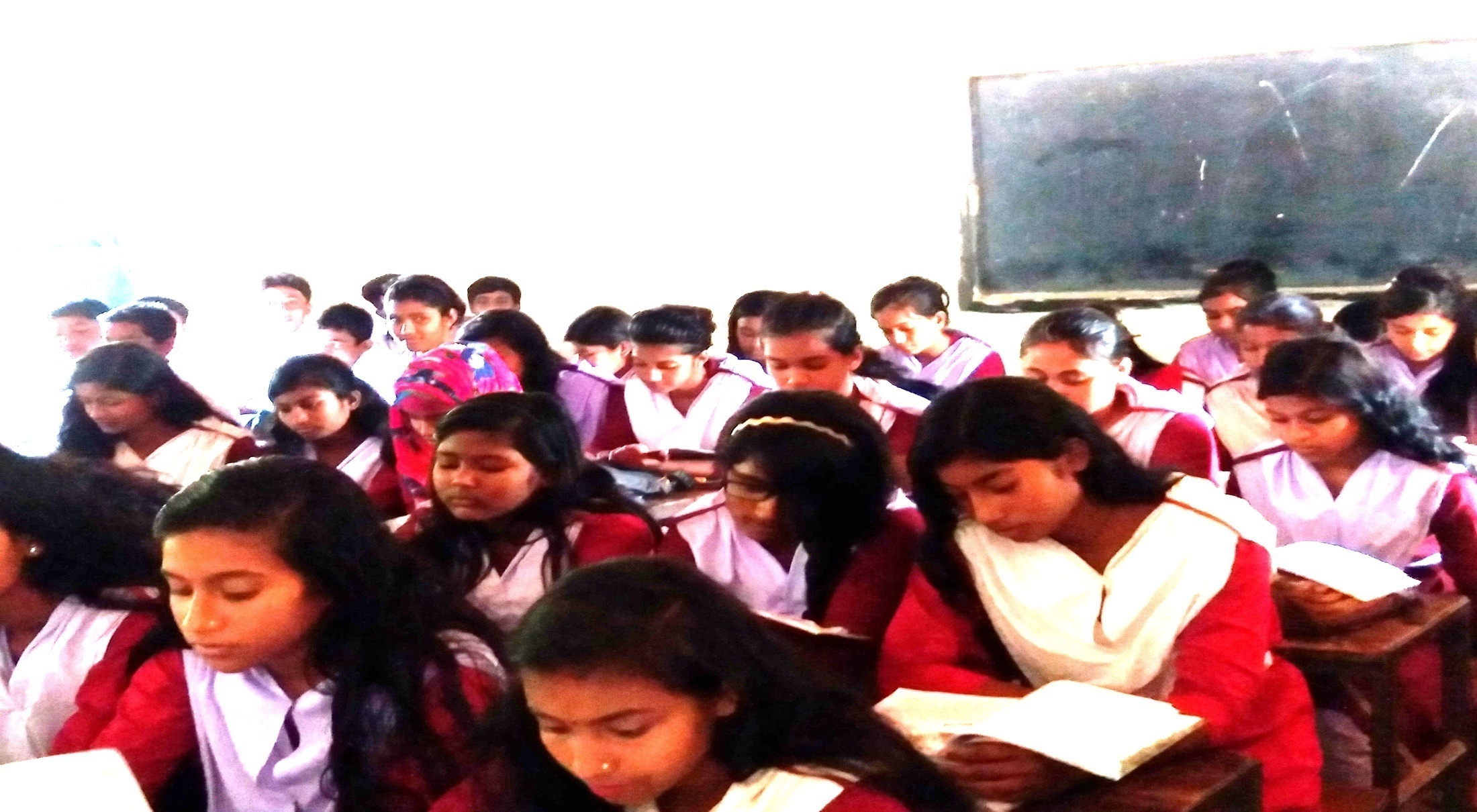 একক কাজ
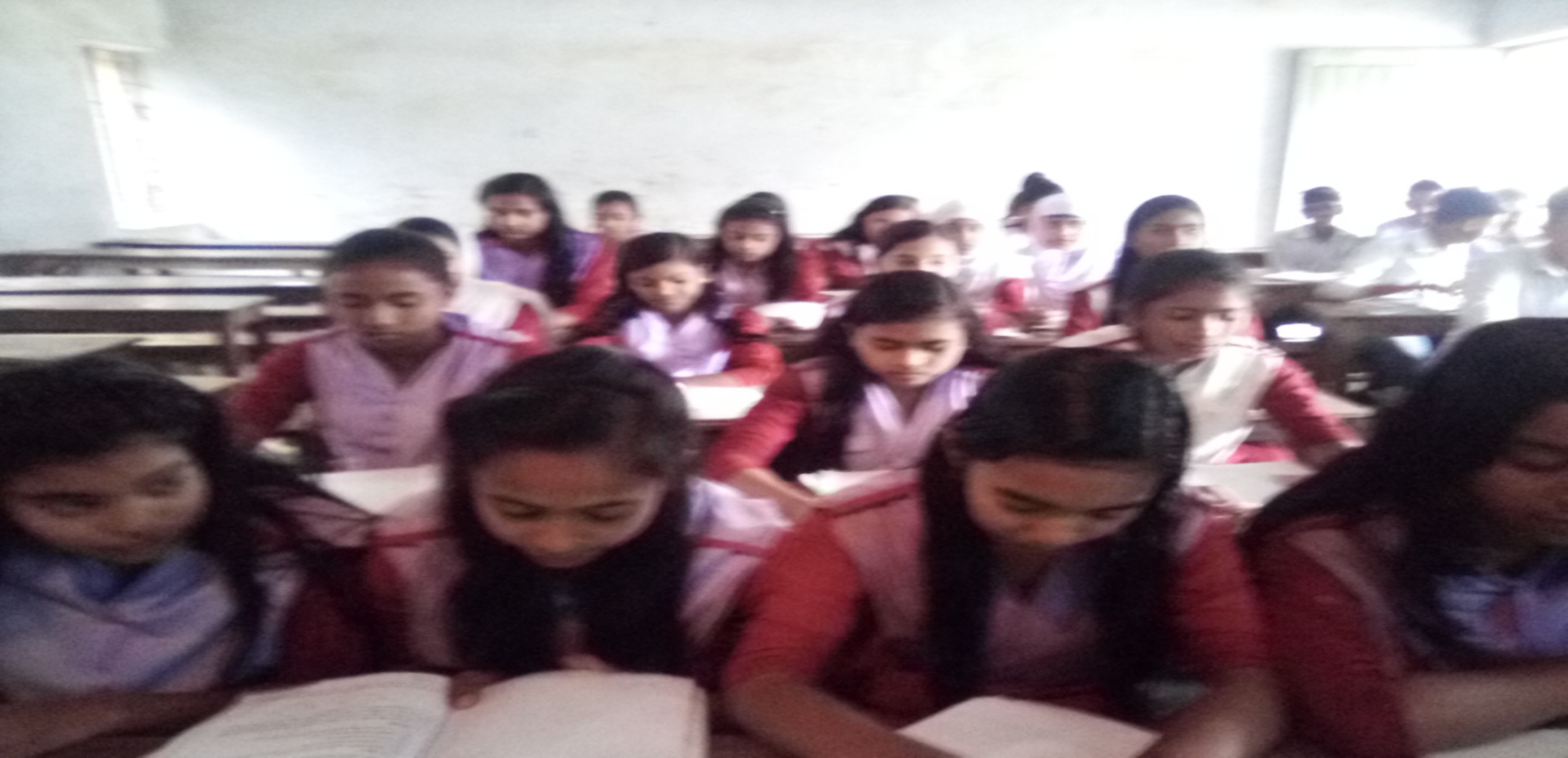 প্রশ্নঃ লেখক  বাড়ী ফিরে যাওয়ার আগ্রহ খুঁজে পেলেন না কেন ?
ব্যাখ্যা কর ।
এসো আমরা  শব্দের অর্থ জেনে নিই
ফ্যাকাশে
পাণ্ডুর
মালা রচনাকারী , মালাকর বেতনের বিনিময়ে বাগানের কাজা নিযুক্ত ব্যক্তি ।
মালি
মালির স্ত্রী
মালিনী
জোড়ায় কাজ
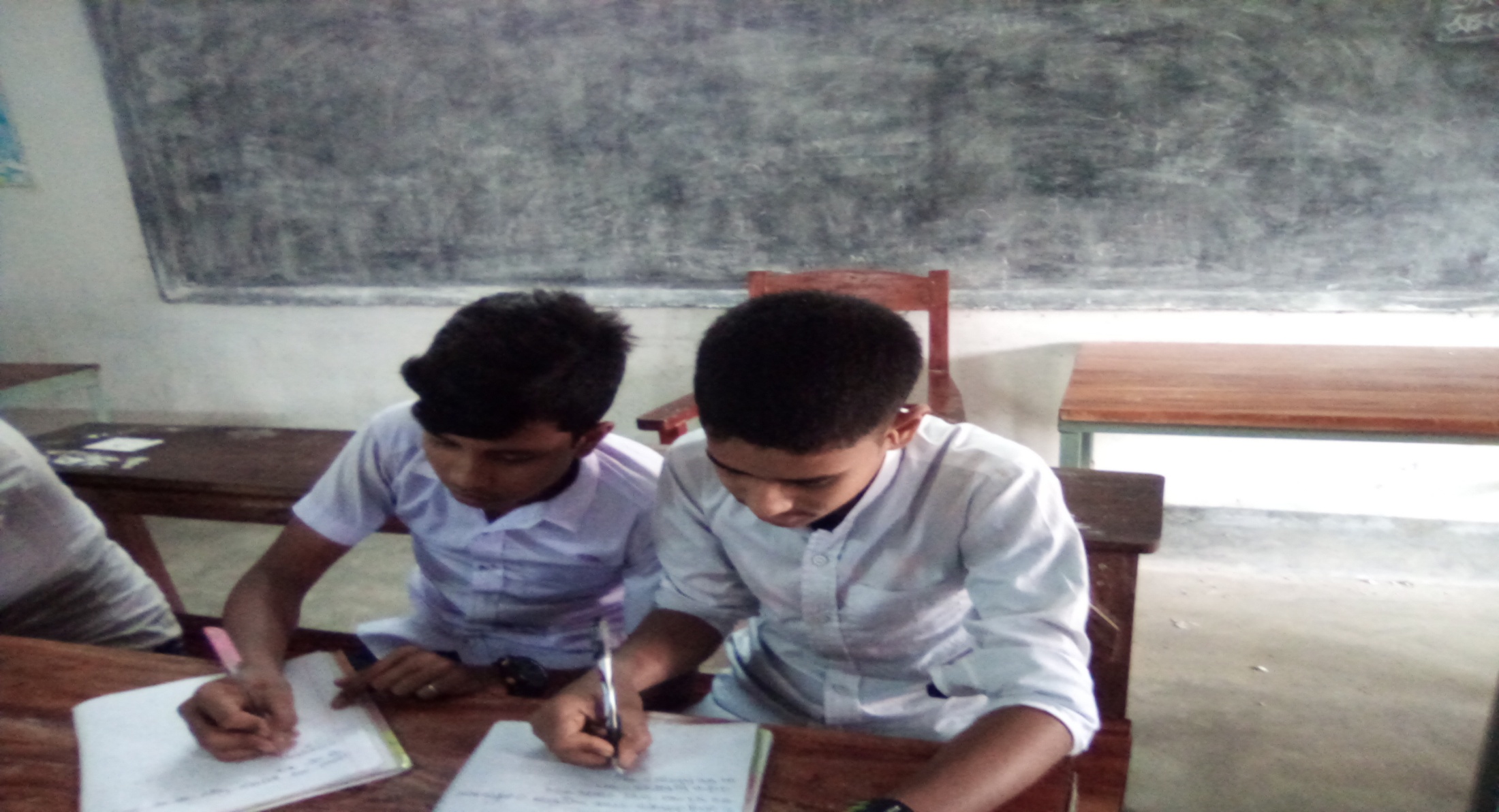 প্রশ্নঃ মালি-বৌ এর আচরণ কেমন ছিল ? ব্যাখ্যা কর ।
মূল্যায়ন -০১
প্রশ্নঃ-০১- ‘অতিথির স্মৃতি’ গল্পটি পড়ে শিক্ষার্থীরা কি পরিহার করবে ?
ক. নিষ্ঠুরতা                 খ.  আলসেমি 
গ. আলসতা                   ঘ. দুষ্টুমি  

প্রশ্নঃ-০২-লেখক ট্রেন স্টেশন ছাড়লে অতিথি কোথায় দাঁড়িয়েছিল ? 
ক. স্টেশনের ফটকে    খ. স্টেশনের ফটকের বাইরে 
গ. স্টেশনের প্লাটফরমে     ঘ. স্টেশনের টিকিট কাউন্টারে
মূল্যায়ন -০২
নীচের উদ্দিপকটি পড় এবং উত্তর কর । 
রাজীব পায়রা পোষে । একবার সে তার আত্নীয় বাড়ি থেকে একটা পায়রা নিয়ে আসে । পায়রাটির নাম রাখে ‘রাজা’ । তাকে নিয়ে রাজীবের আনন্দে  দিন কাটে। একরাতে খাটাশের হাতে প্রান দেয় ‘রাজা’। তার সেই ‘বাকবাকুম’ ডাক আজও ভুলতে পারেনি রাজীব । রাজার কথা মনে হলেই রাজীবের কেঁদে উঠে ।
মূল্যায়ন -০৩
ওপরের উদ্দীপকটিতে ‘অতিথির স্মৃতি’ যে ভাব প্রকাশ পেয়েছে ,তা হলো- 
i. পশুপাখির সাথে মানুষের মমত্বের   সম্পর্ক 
ii. পশুপাখির বিয়োগ বেদনায়  কাতরতা 
iii. পশু পাখি পাওয়ার আনন্দে মানবমনের উৎফুল্লতা
নীচের কোনটি সঠিক ? 
ক. i                   খ.   ii                
 গ.    iii                ঘ . i  , ii ও   iii
বাড়ীর কাজ -০১
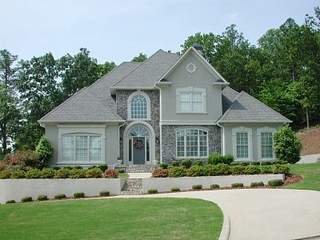 বাড়ীর কাজ-০২
মহেশ । দরিদ্র বর্গাচাষী গফুরের অতি আদরের একমাত্র ষাঁড়। কিন্তু দারিদ্রের কারণে ওকে ঠিক মত খড় - বিচুলি খেতে দিতে পারে না । জমিদারের কাছে সামান্য খড় চেয়েও পায় না ।নিজে না খেয়ে থাকলেও গফুরের দুঃখ নেই । কিন্তু মহেশের খাবার দিতে না পেরে তার বুক ফেটে যায়।সে মহেশের গলা জরিয়ে ধরে কাঁদতে কাঁদতে বলে –মহেশ ,তুই আমার ছেলে ,তুই আমাদের আট সন প্রতিপালন করে বুড়ো হয়েছিস । তোকে আমি পেট পুরে খেতে দিতে পারিনে , কিন্তু তুইতো জানিস আমি তোকে কত  ভালবাসি ।মহেশ প্রত্যুতরে   গলা বাড়িয়ে আরামে চোখ বুঝে থাকে ।
বাড়ীর কাজ -০৩
ক. শরৎচন্দ্র চট্টপাধ্যায় দেওঘরে গিয়েছিলেন কেন ? 
খ. অতিথি কিছুতেই ভিতরে ঢোকার  ভরসা পেল না কেন ?
গ.  উদ্দীপকে মহেশের প্রতি গফুরের আচরণে ‘অতিথির স্মৃতি’ গল্পের যে দিকটি ফুটে উঠেছে তা –ব্যাখ্যা কর । 
ঘ. উদ্দীপকে গফুরের সাথে লেখকের চেতনাগত মিল থাকলেও পেক্ষাপট ভিন্ন –  ‘অতিথির স্মৃতি’ গল্পের আলোকে মন্তব্যটির যথার্থতা বিচার কর ।
সবাইকে ধন্যবাদ
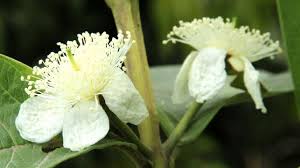